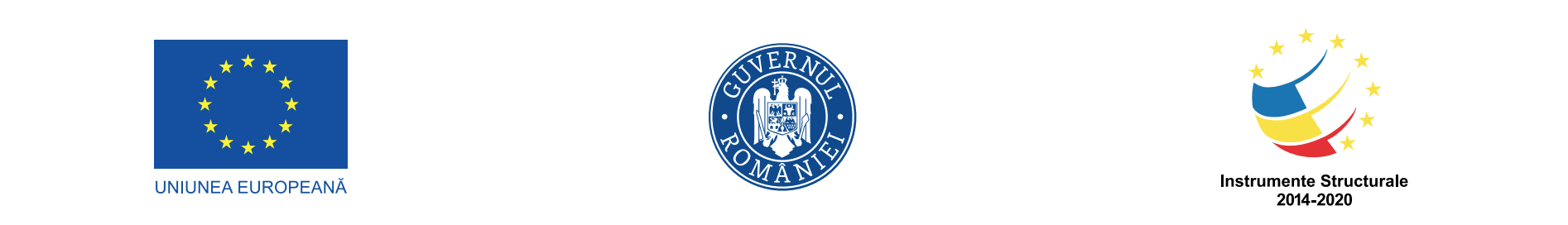 Proiect “Îmbunătățirea Sistemului de Evaluare și Monitorizare a Calității Aerului la nivel național” Cod My SMIS2014+: 139703
Proiect cofinanțat din Fondul European de Dezvoltare Regională prin
Programul Operațional Infrastructură Mare 2014-2020
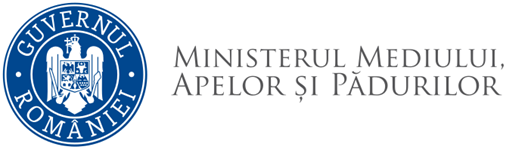 Legendă
Rezultatele determinărilor
PM10
UM: µg/m3
Rezultatele determinărilor
PM2,5 
UM: µg/m3
Campaniile
Rezultatele determinărilor
BaP în mod similar cu PM2,5
UM: ng/m3
C IV
C III
C I
C II
Reprezentarea grafică a valorilor zilnice separat pentru cele 4 campanii, pentru fiecare amplasament propus, pentru PM10 , PM2,5
Calendarul campaniilor (1 – 12 lunile anului)
Perioada de iarnă (1 octombrie – 31 martie cf. L.104/2011)
3
1
10
12
2
11
Prezentarea tabelară a mediei valorilor zilnice pentru PM10 și a valorii maxime pentru fiecare campanie și fiecare amplasament propus, pentru PM10
Perioada de vară (1 aprilie – 30 septembrie cf. L.104/2011)
9
6
8
7
5
4
Amplasamentele locațiilor
Reprezentarea grafică comparativă pentru amplasamentele propuse a mediilor valorilor zilnice pentru toate cele 4 campanii (12 zile) și a valorii maxime zilnice pentru PM10
c
a
b
Codificarea locațiilor
Concentrații maxime

Facultative – nu sunt prevăzute în proiect
FU – fond urban
T - trafic
CRITERII DE SELECȚIE a amplasamentului propus:
Ariile în care apar cele mai mari concentrații
Reprezentarea grafică comparativă pentru amplasamentele propuse a mediilor valorilor zilnice pentru toate cele 4 campanii (12 zile) pentru PM2,5
Pentru PM2,5 (dacă rezultatele analizelor nu coincid pentru cei doi indicatori)
CRITERII DE SELECȚIE a amplasamentului propus:
Ariile în care apar cele mai mari concentrații
Pentru PM10 și PM2,5 (dacă rezultatele analizelor coincid pentru cei doi indicatori)
Parametrii statistici relevanți pentru cele mai mari concentrații:

PM10: concentrația medie și concentrația maximă zilnică
PM2,5: concentrația medie
BaP: concentrația medie
Pentru BaP: se prezintă analiza
O analiză generală privind contribuția surselor, în care:
„media POIM„ reprezintă media rezultatelor obținute în toate campaniile pentru toate cele trei amplasamente; nu este prezentată pentru fiecare amplasament în parte
”media RNMCA„ este media determinărilor din zilele care corespund perioadei de prelevare din campaniile POIM
O analiză detaliată privind contribuția surselor, pentru fiecare amplasament în parte, cu evidențierea numărului de zile cu „creșteri„ negative (neconcordanța dintre rezultate POIM și RNMCA).
- Comentarii
- Propunere amplasament stație
AMPLASARE PUNCTE DE PRELEVARE campanii POIM
Zona de evaluare a calității aerului BOTOȘANI 
BT1, BT2, BT3
Locația 1: Calea Naţională 
Piaţa Mare Nr.103
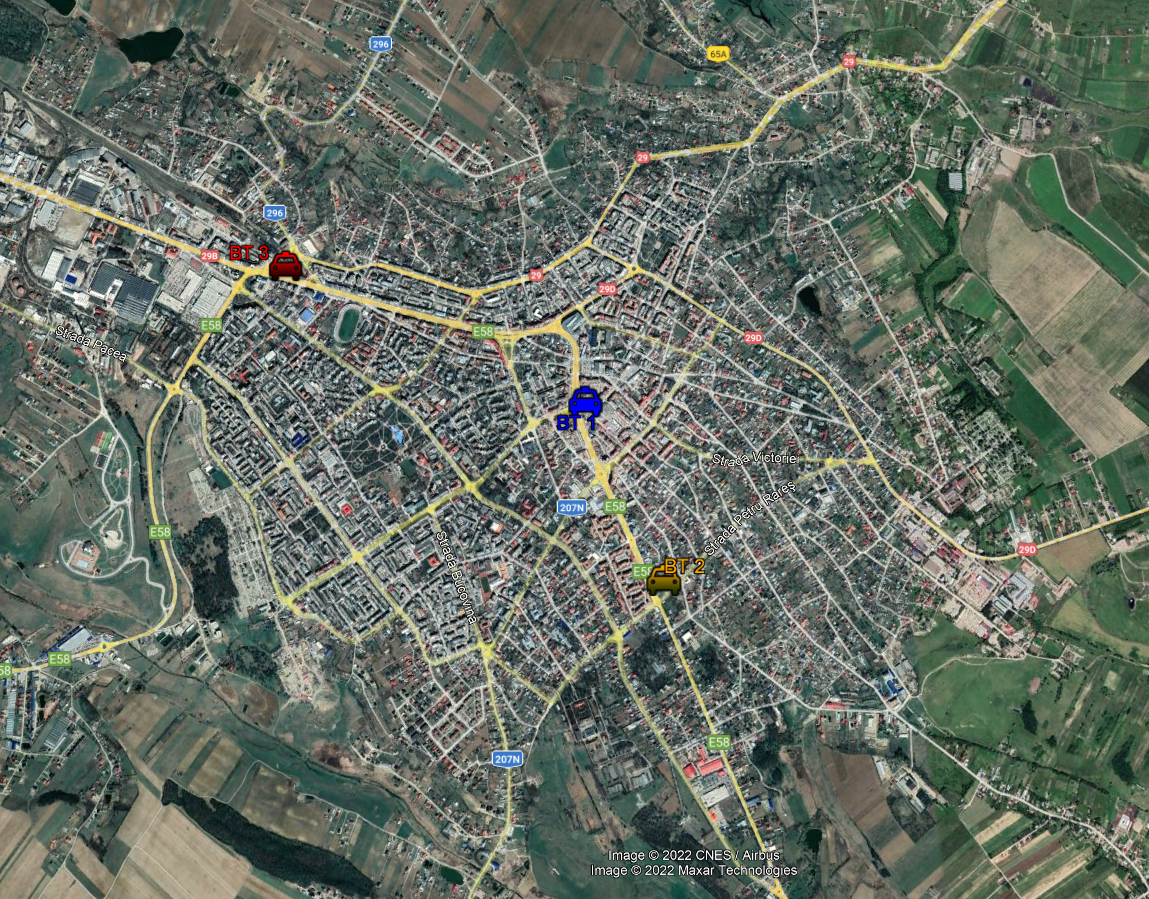 Locația 3:
Calea Națională nr. 32
Distribuția campaniilor pe anotimpuri
Locația 2:
Str. Petru Rareş nr. 24
3
1
10
12
2
11
Perioada de iarnă
(1 campanie)
Calendarul
Campaniilor
C1, C2, C3, C4
9
6
Perioada de vară
(3 campanii)
8
7
5
4
Municipiul Botoșani
Rezultatele determinărilor
PM10
UM: µg/m3
Comentarii:
În perioada de iarnă au fost determinate cele mai mari concentrații în locațiile BT1 și BT2;
Concentrațiile medii diferă pentru cele trei locațiile; o relativă reprezentativitate poate fi considerată pentru locațiile BT2 și BT3 dar valoarea maximă este determinată pentru locația BT1;
Concentrația maximă pe 24 ore a fost determinată pentru locația BT1.
9
6
2
4
Rezultatele determinărilor
PM2,5
UM: µg/m3
Comentarii:
În perioada de iarnă au fost determinate cele mai mari concentrații în locațiile BT1 și BT2;
Concentrațiile medii pentru locațiile BT2 și BT3 sunt asemănătoare; o bună reprezentativitate poate fi considerată pentru locațiile BT2 și BT3 dar valoarea maximă este determinată pentru locația BT1;
Concentrația maximă pe 24 ore a fost determinată pentru locația BT1.
Rezultatele determinărilor
BaP
UM: ng/m3
Comentarii:
În perioada de iarnă au fost determinate cele mai mari concentrații;
Concentrația medie cea mai ridicată a fost determinată pentru locația BT1
Rezultatele determinărilor
PM10
UM: µg/m3
Rezultatele determinărilor
PM2,5
UM: µg/m3
Rezultatele determinărilor
BaP
UM: ng/m3
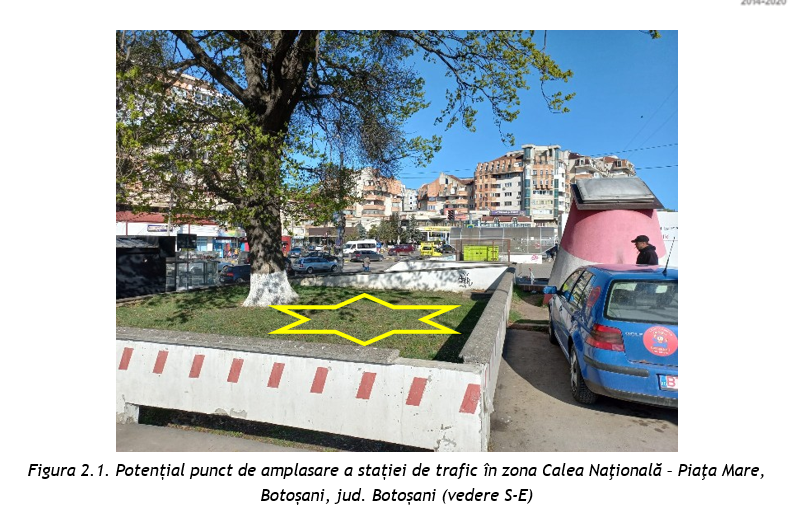 Propunere amplasare BT-2
Sursa: Raport ICSI Aprilie 2022 CR5 ctr 385 POIM
Propunere amplasare BT-2
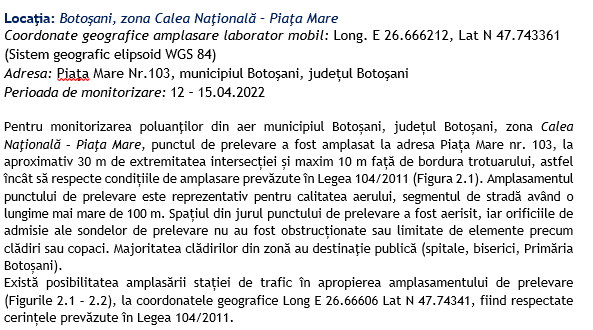 Stația automată de monitorizare a calității aerului, tip trafic
BT-2 – RNMCA (figurile 2.2 a) – d) alăturate)
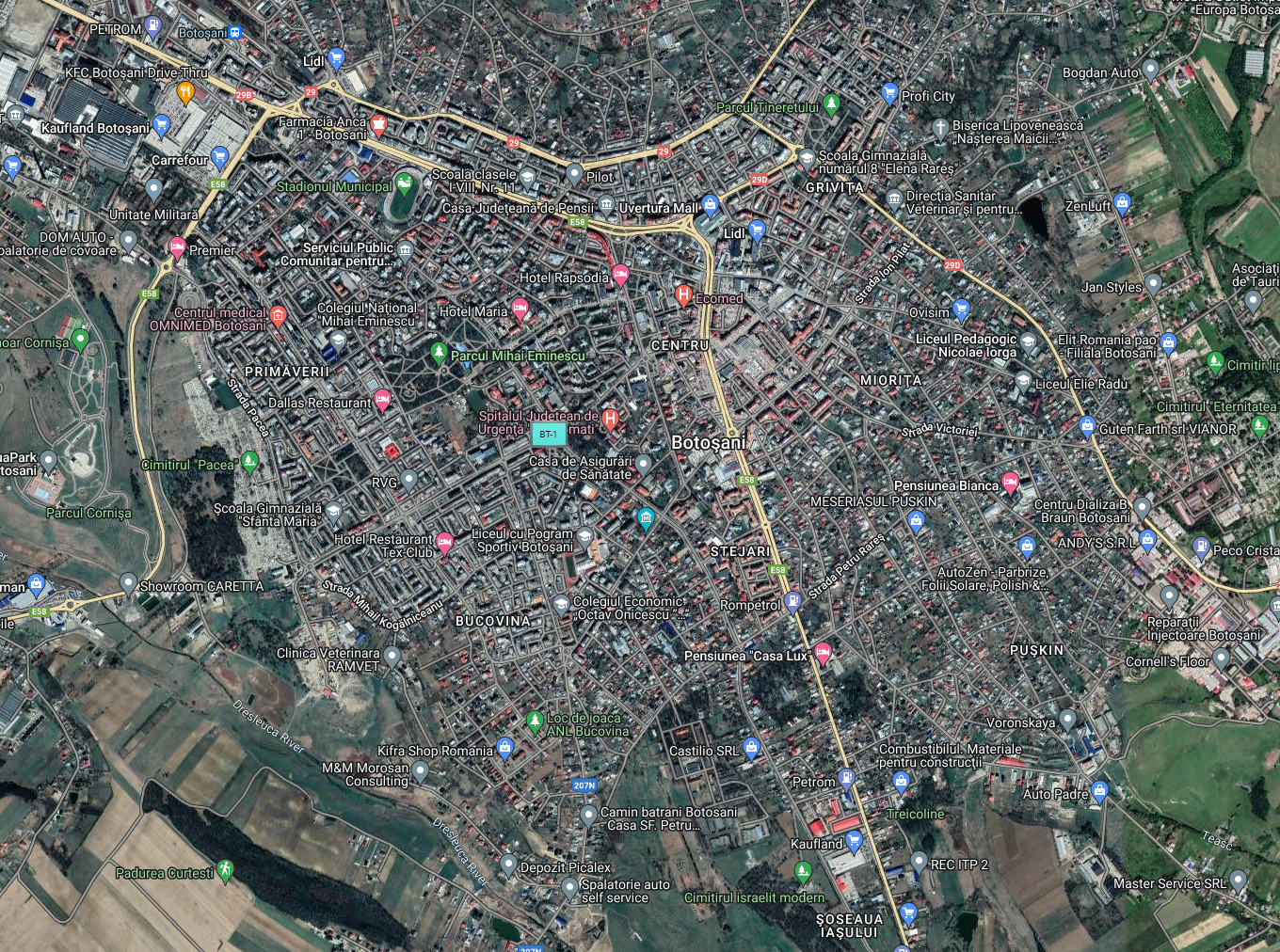 Creștere locală (T) = Nivel local (T) – Fond urban (FU)
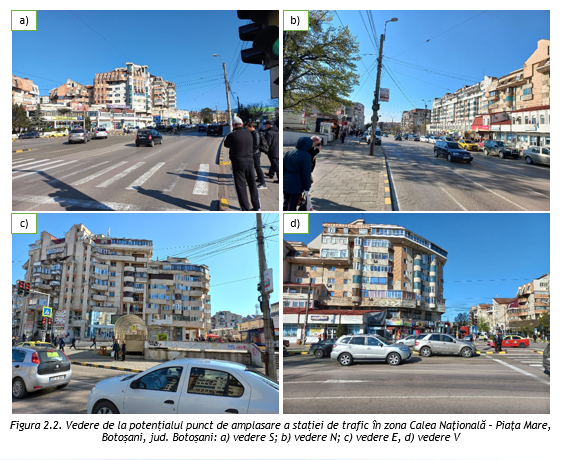 T
BT-2
FU
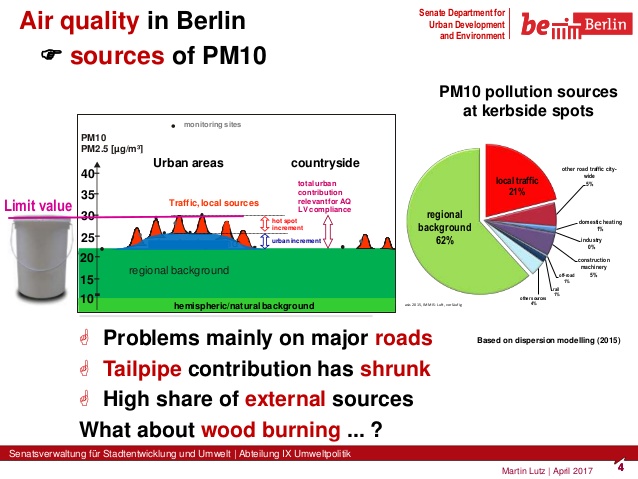 Analiză generală privind contribuția surselor
Creștere locală (T) = Nivel local (T) – Fond urban (FU)
Analiză detaliată privind contribuția surselor
Creștere locală (T) = Nivel local (T) – Fond urban (FU)
Locația 1
Analiză detaliată privind contribuția surselor
Creștere locală (T) = Nivel local (T) – Fond urban (FU)
Locația 2
Locația 3
Analiză detaliată privind contribuția surselor
Creștere locală (T) = Nivel local (T) – Fond urban (FU)
Locația 1
Analiză detaliată privind contribuția surselor
Creștere locală (T) = Nivel local (T) – Fond urban (FU)
Locația 2
Locația 3